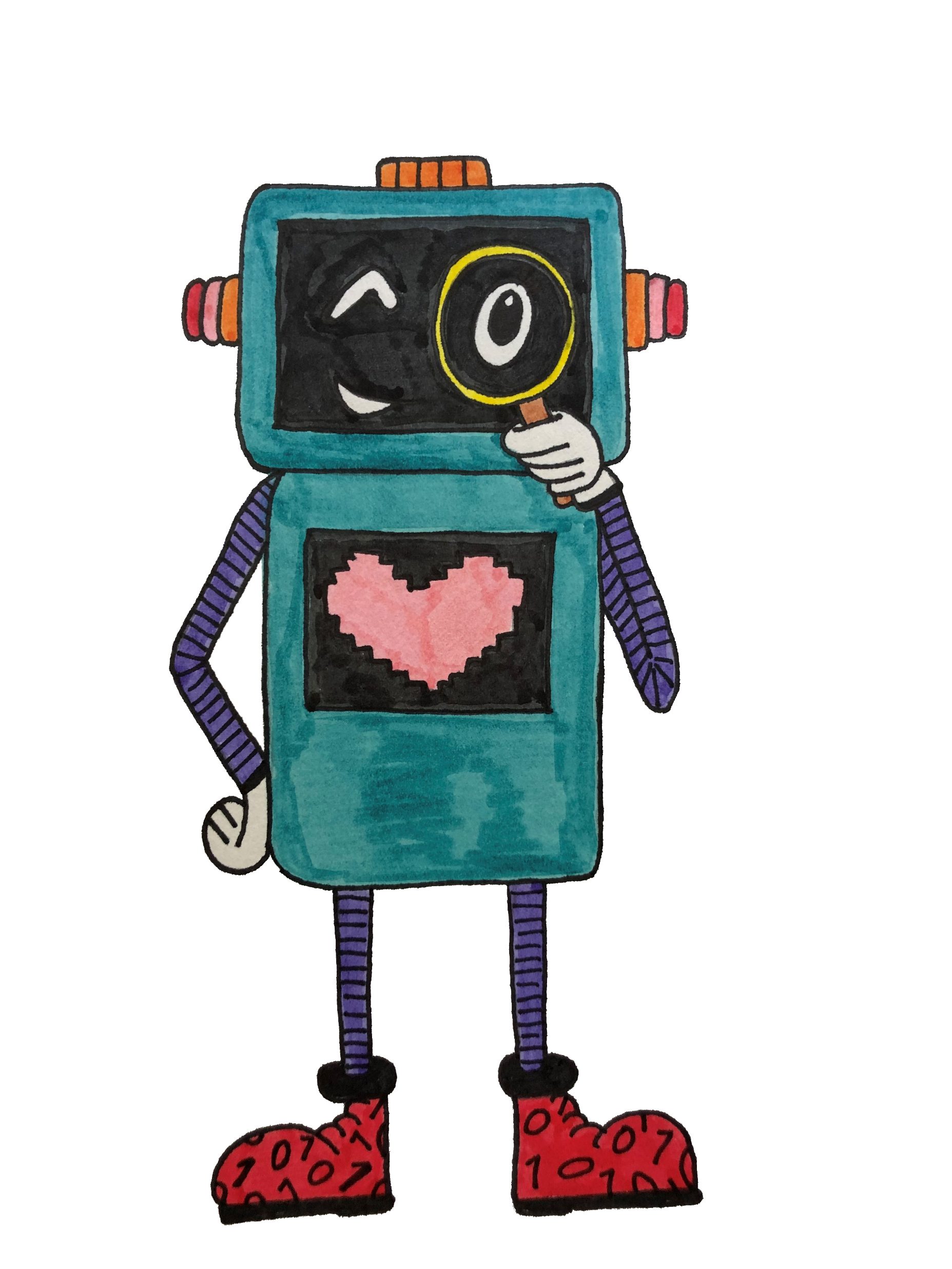 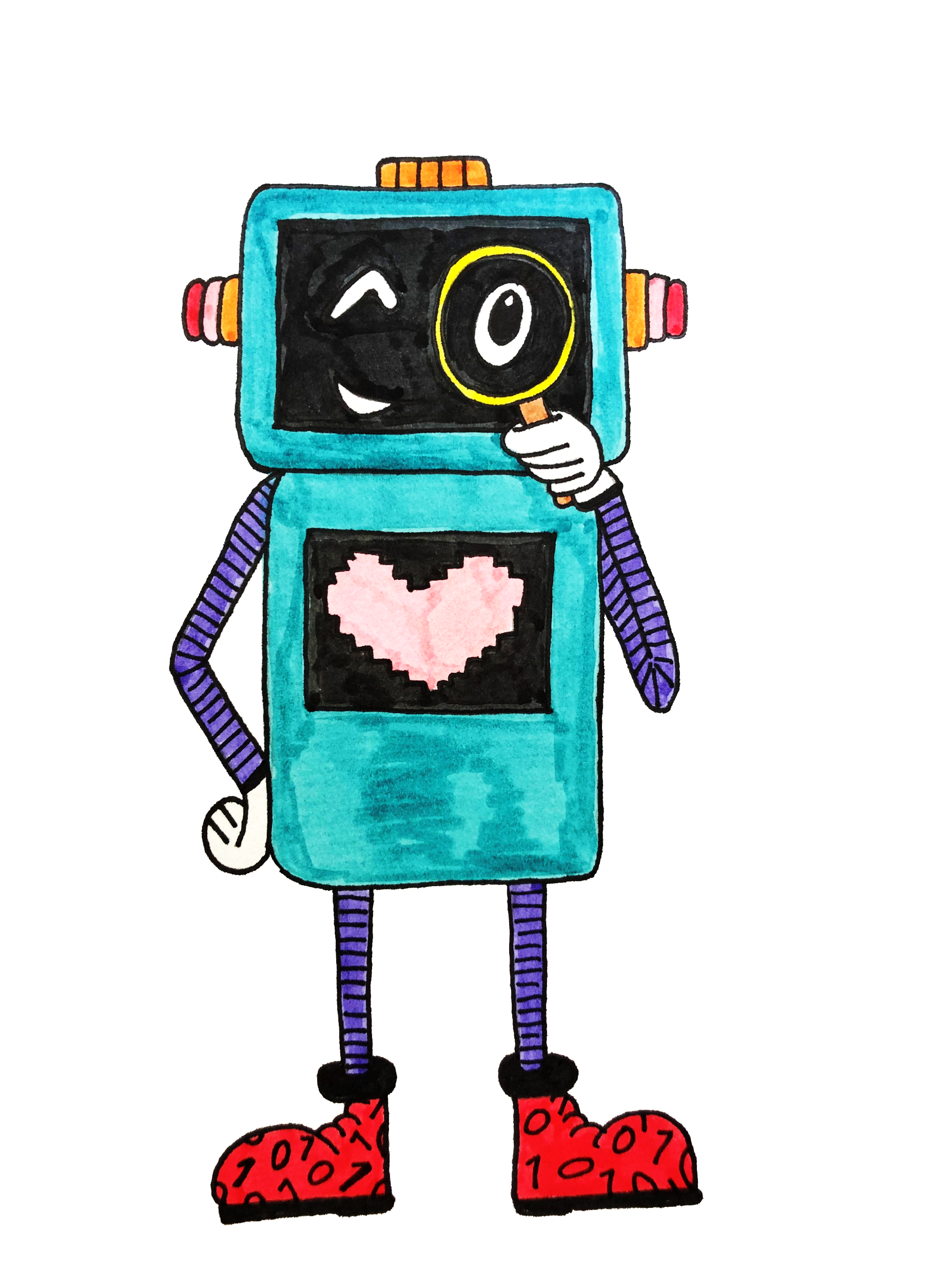 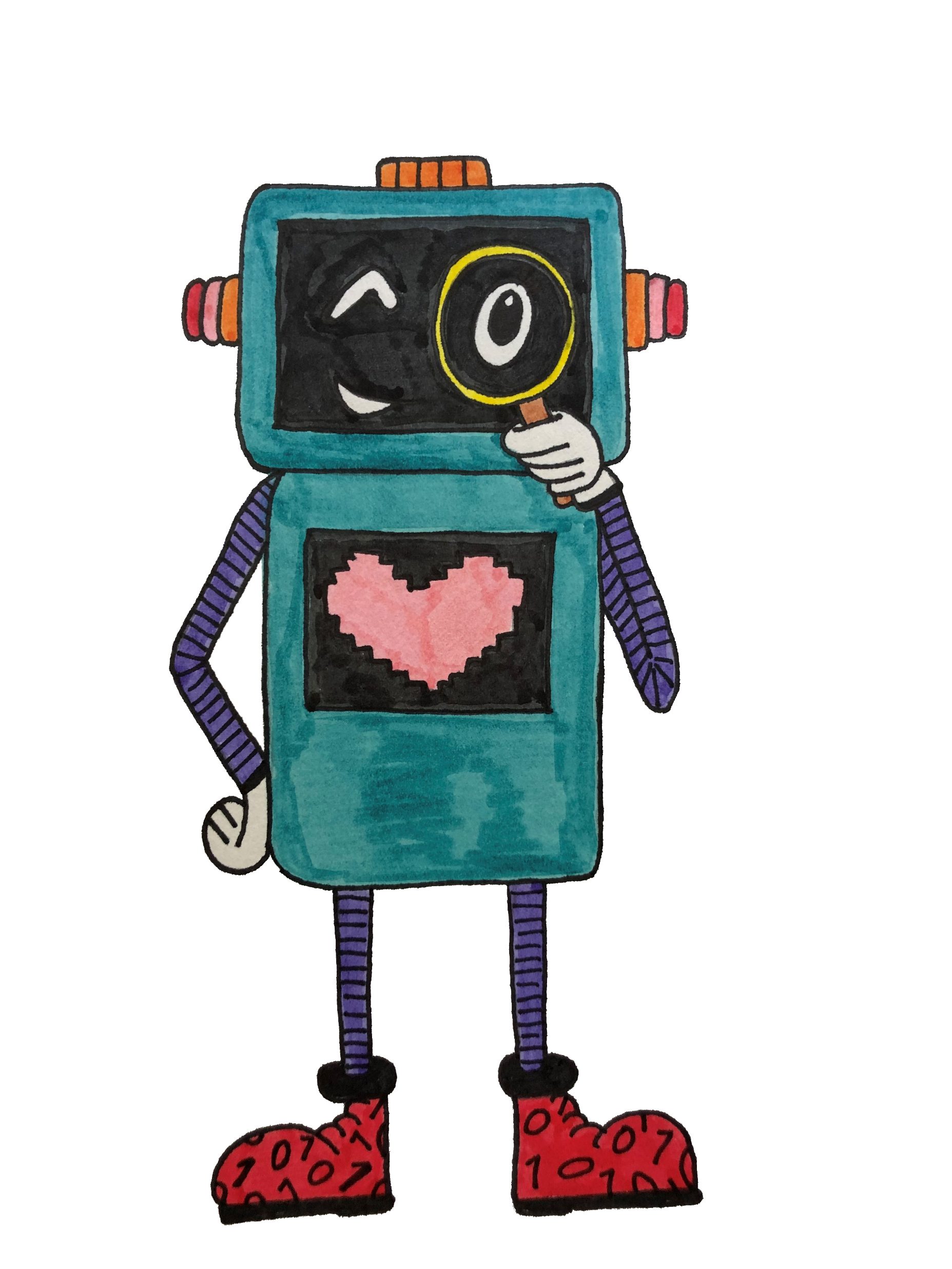 NÄTIS